Elektronická  učebnice - II. stupeň                     Základní škola Děčín VI, Na Stráni 879/2  – příspěvková organizace                                  Německý jazyk
6.1 Regelmäßige Verben - Konjugation
SPIELEN
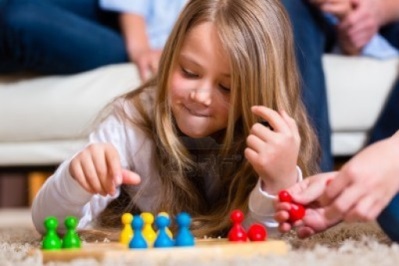 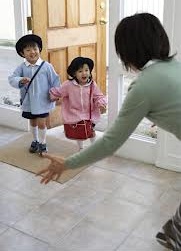 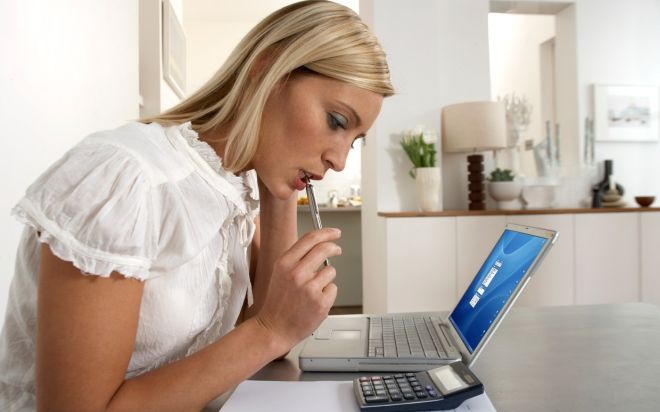 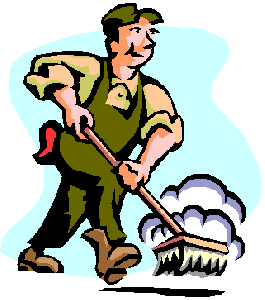 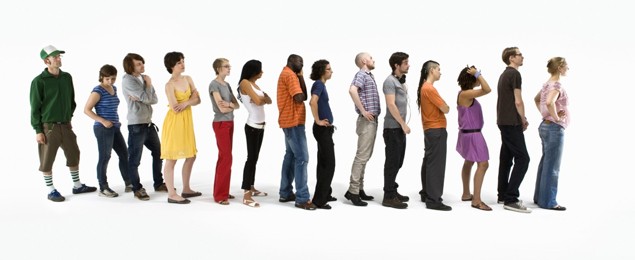 KOMMEN
ARBEITEN
LERNEN
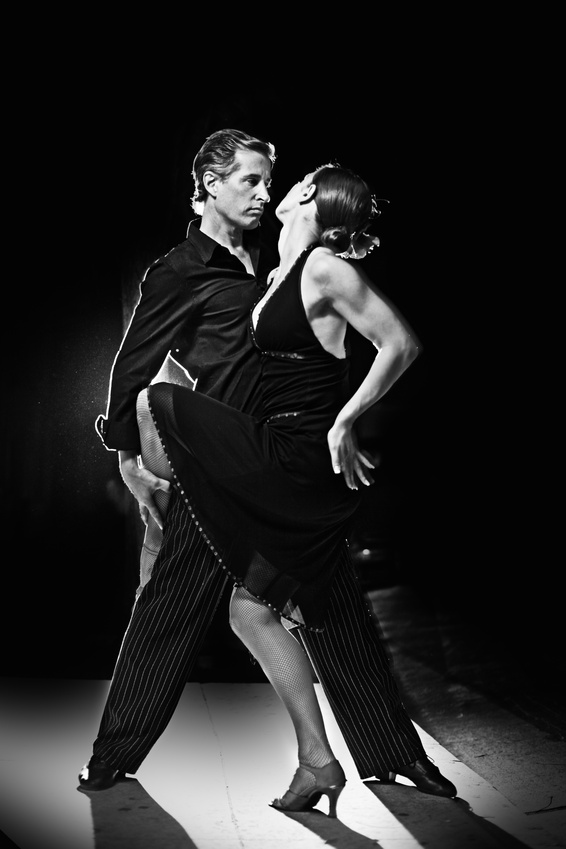 WARTEN
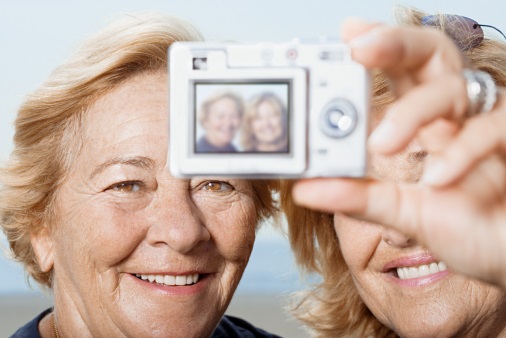 WOHNEN
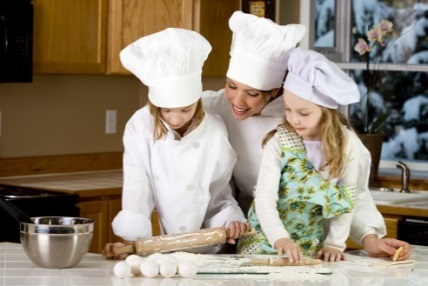 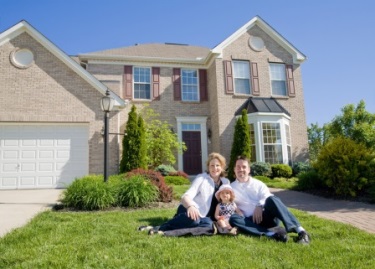 TANZEN
FOTOGRAFIEREN
KOCHEN
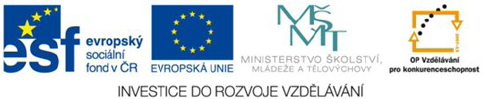 Autor: Mgr. Alena Horová
Elektronická  učebnice - II. stupeň                     Základní škola Děčín VI, Na Stráni 879/2  – příspěvková organizace                                  Německý jazyk
6.2 Was weißt du schon?
Osobní zájmena v NJ nahrazují podstatná jména. 
Př.: Andrea liest ein Buch. Sie liest ein Buch.
Singular
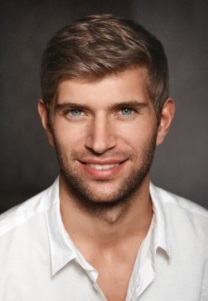 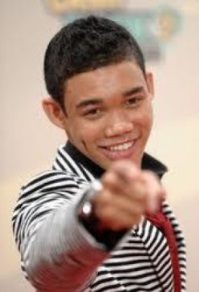 Plural
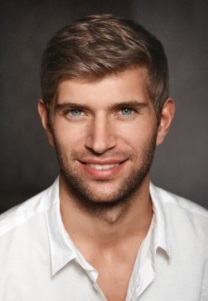 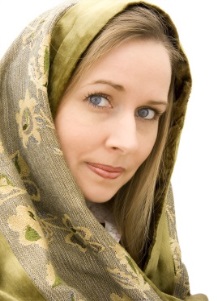 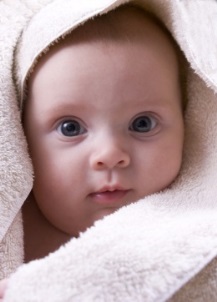 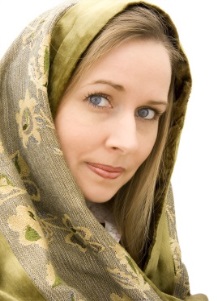 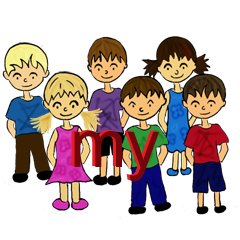 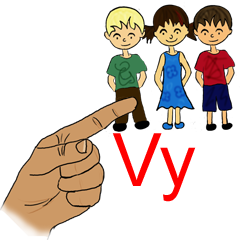 ich
du
wir
ihr
er
sie
es
Sie
vykání = onikání
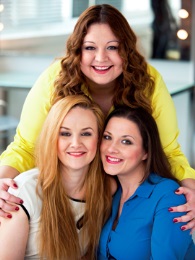 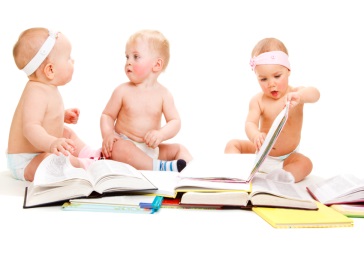 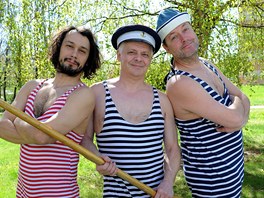 sie
sie
sie
Elektronická  učebnice - II. stupeň                     Základní škola Děčín VI, Na Stráni 879/2  – příspěvková organizace                                  Německý jazyk
6.3 Was Neues erfahren wir?
Regelmäßige Verben
=   pravidelná slovesa časujeme v přítomném 
      čase podle ustáleného vzoru
sloveso přijímá ke kořeni výše uvedené koncovky
      → kořen vzniká odtržením koncovky –en / -n 
POZOR!!! Pokud kořen končí na –d, -t, -chn, 
       vkládáme před koncovku -e-.
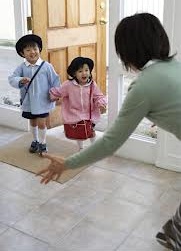 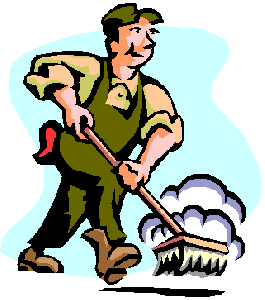 KOMMEN
ARBEITEN
Elektronická  učebnice - II. stupeň                     Základní škola Děčín VI, Na Stráni 879/2  – příspěvková organizace                                  Německý jazyk
6.4 Welche neue Termine erlernen wir?
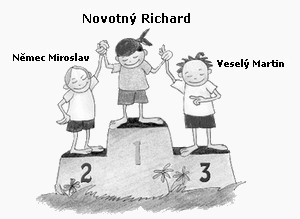 PODMĚT
SLOVESO
Die Aussagesätze / Věty oznamovací
=   věty oznamovací nám sdělují určitou informaci
ve větě oznamovací stojí sloveso téměř vždy na druhém místě 
podmět (ptáme se: kdo, co?) v německé oznamovací  větě 
       je vždy vyjádřený → stojí vždy na 1. nebo 3. místě
PODMĚT
1.                          2.                          3.                   4.                    5.
Mutti kommt heute um sieben.
1.                         2.                            3.                 4.                    5.
Heute kommt Mutti um sieben.
Elektronická  učebnice - II. stupeň                     Základní škola Děčín VI, Na Stráni 879/2  – příspěvková organizace                                  Německý jazyk
6.5 Was merkt ihr euch?
Ergänze / Doplň:
Übersetz  mal / Přelož:
ihr kommt, wir lernen, ich warte, sie tanzen, wir arbeiten, du spielst, sie wohnen, ihr kocht, du fotografierst, ich tanze, du kochst, er spielt, wir kommen, er wartet, ihr wohnt
vy přicházíte, my se učíme, já čekám, oni tancují, my pracujeme, ty si hraješ, oni bydlí, vy vaříte, ty fotografuješ, já tancuji , ty vaříš, ono si hraje, my přijíždíme, on čeká, vy bydlíte
Ich koche die Suppe.
Wir wohnen in Prag.
Unser Vater arbeitet als Lehrer.
Jana lernt sehr gern.
Unsere Oma fotografiert oft. 
Mein Freund Honza tanzt gern.
Karolina spielt Gitarre.
Mein Bruder kommt um acht Uhr.
Vařím polévku.
Bydlíme v Praze. 
Náš tatínek pracuje jako učitel.
Jana se velmi ráda učí.
Naše babička často fotografuje.
Můj kamarád Honza rád tancuje.
Karolína hraje na kytaru.
Můj bratr přijde v osm hodin.
Popiš pravidla pro tvoření oznamovací věty v NJ.
Elektronická  učebnice - II. stupeň                     Základní škola Děčín VI, Na Stráni 879/2  – příspěvková organizace                                  Německý jazyk
6.6 Etwas zusätzlich für geschickte Schüler
Dominospiel / Domino:
- karty vytiskněte a rozstříhejte
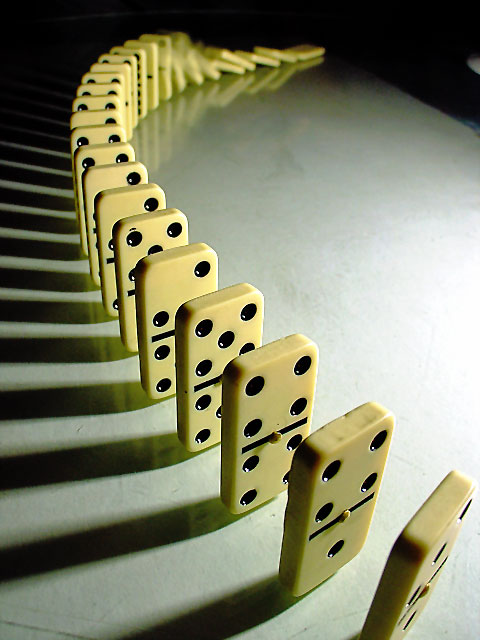 Elektronická  učebnice - II. stupeň                     Základní škola Děčín VI, Na Stráni 879/2  – příspěvková organizace                                  Německý jazyk
6.7 CLIL
REGULAR VERBS
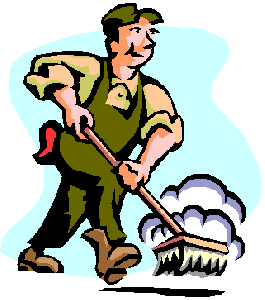 TO WORK
Elektronická  učebnice - II. stupeň                     Základní škola Děčín VI, Na Stráni 879/2  – příspěvková organizace                                  Německý jazyk
6.8 Test
Správné odpovědi:
c
a
c
b
Test  na známku
Elektronická  učebnice - II. stupeň                     Základní škola Děčín VI, Na Stráni 879/2  – příspěvková organizace                                  Německý jazyk
6.9 Gebrauchtene Quelle und Zitation
Obrázky z databáze klipart  (slide 1,2)
http://www.zmenyklimatu.estranky.cz/img/picture/1378/uklid.gif (slide 1,3,7)
http://www.visualphotos.com/photo/2x3264313/kids_coming_home_from_school_42-17840064.jpg (slide 1,3)
http://www.femina.cz/uploads/660x412/rodina/prace-doma.jpg  (slide 1)
http://us.123rf.com/400wm/400/400/kzenon/kzenon1208/kzenon120800053/14727763-rodina-hraje-deskova-hry-aoelova-a-e-nezlob-se-doma-na-podlaze-close-up-na-da-ta.jpg  (slide 1)
http://www.cilichili.cz/img/edee/_cms/main-motive/clanky/884/title-fronta-poradna.jpg  (slide 1)
http://www.veprova.cz/vitez3.jpg  (slide 4)
http://2.bp.blogspot.com/-UasH1ebsqZc/TnZO_Y69iMI/AAAAAAAAAK4/yHPgCIKO6Ak/s1600/dominoes-rules8.jpg  (slide 6)
http://musical.cz/web/wp-content/themes/mimbo2.2/images//IMG_1648.jpg  (slide 2)
http://www.naparketchicago.estranky.cz/img/mid/12/ty.jpg  (slide 2)
http://www.diktatorek.cz/Scholasticus/Cesky-jazyk/Pravopis/Pravopis-vyjmenovana-slova/Obrazky-vyjmenovanych-slov/Vyjmenovane-slovo-vy.png  (slide 2)
http://www.diktatorek.cz/Scholasticus/Cesky-jazyk/Pravopis/Pravopis-vyjmenovana-slova/Obrazky-vyjmenovanych-slov/Vyjmenovane-slovo-my.png  (slide 2)
http://oidnes.cz/12/073/sph/OB44b26e_2.jpg  (slide 2)
http://www.zenaazivot.cz/files/7637.jpg  (slide 2)
http://www.fajnsvet.cz/cpg/albums/userpics/10007/orig_miminka.jpg  (slide 2)
Elektronická  učebnice - II. stupeň                     Základní škola Děčín VI, Na Stráni 879/2  – příspěvková organizace                                  Německý jazyk
6.10 Annotation